T A B E L
Komputer aplikasi iT-1
Adi Rachmanto – UNIKOM - 2011
ATRIBUT TABEL
Tabel merupakan cara untuk menampilkan informasi dalam bentuk sel yang terdiri atas baris dan kolom. Untuk menampilkan data dalam bentuk table dalam HTML. Disamping itu tabel juga digunakan untuk menampilkan record-record pada database. Untuk membuat tabel digunakan tag <TABLE>….</TABLE>. 
Akan tetapi tag <TABLE> tersebut tidak bisa berdiri sendiri, harus disertai dengan tag-tag lain sebagai pembuat baris dan kolom yaitu :
ATRIBUT TABEL
c. Table Header (TH) 
Fungsi table header sama dengan fungsi table data, akan tetapi pada table header, font akan ditampilkan dalam cetak tebal. Tag yang digunakan adalah tag <TH>…</TH>. 
d. Caption 
Elemen caption berfungsi untuk memberikan nama atau judul pada tabel. Tag yang digunakan adalah tag <CAPTION>….</CAPTION>. Tag ini ditempatkan diantara tag TABLE, tetapi tidak ditempatkan diantara tag TR, TH dan TD.
a. Table Row (TR) 
Elemen Table Row digunakan untuk menandai awal dari tiap baris pada tabel, atau tag ini digunakan untuk membuat baris tabel. Tag yang digunakan adalah tag <TR>…..</TR>. 
b. Table Data (TD) 
Elemen table data digunakan untuk menandai awal dan akhir dari tiap sel didalam tabel atau tag ini digunkan untuk membuat colom dalam sebuah baris. Tag yang digunakan adalah tag <TD>…..</TD>.
CONTOH PROGRAM( TABEL1.HTML)
<HTML> 
<HEAD>
<TITLE>tabel1</TITLE>
</HEAD> 
<BODY>
<TABLE border=5> 
<TR>
	<TD>baris 1 kolom 1</TD> 
	<TD>baris 1 kolom 2</TD> 
</TR> 
</TABLE>
</BODY> 
</HTML>
CONTOH PROGRAM( TABEL2.HTML)
<HTML> 
<HEAD>
<TITLE>tabel2</TITLE>
</HEAD> 
<BODY> 
<TABLE border=1> 
     	<TR>
		<TD>baris 1 kolom 1</TD> 
		<TD>baris 1 kolom 2</TD> 
     	</TR> 
     	<TR> 
		<TD>baris 2 kolom 1</TD> 
   		<TD>baris 2 kolom 2</TD> 
     	</TR> 
</TABLE>
</BODY> 
</HTML>
CONTOH PROGRAM TABEL DENGAN HEADER DAN CAPTION
<TABLE border=1> 
<CAPTION> TABEL MAHASISWA</CAPTION> 
	<TR> 
		<TH>Nim</TH>
		<TH>Nama</TH> 
	</TR> 
	<TR> 
		<TD>21511050</TD> 
		<TD>Leonardo</TD> 
	</TR> 
	<TR> 
		<TD>21511051</TD> 
		<TD>Siti Romlah</TD> 
	</TR>
   </TABLE>
<HTML> 
<HEAD>
<TITLE>tabel3</TITLE>
</HEAD> 
<BODY> 



</BODY> 
</HTML>
Atribut tabel
Untuk lebih melengkapi tampilan dan bentuk tabel, elemen tabel memiliki atribut-atribut yaitu : 
a. Colspan 
Atribut ini menentukan jumlah kolom yang akan ditarik oleh sel. Atribut ini merupakan atribut untuk tag TD dan TH. 

b. Rowspan 
Atribut ini menentukan jumlah baris yang akan ditarik oleh sel, Atribut ini merupakan atribut untuk TD dan TH.
CONTOH PROGRAM(colspan.html)
<HTML> 
<HEAD>
<TITLE>Colspan</TITLE>
</HEAD> 
<BODY> 
<TABLE border=1> 
    	<TR> 
		<TH colspan=2>ini adalah header</TH>
    	</TR> 
    	<TR> 
    		<TD>baris 1 kolom 1</TD> 
    		<TD>baris 1 kolom 2</TD> 
    	</TR> 
    	<TR> 
    		<TD colspan=2>baris 2 colspan</TD> 
    	</TR> 
</TABLE> 
</BODY> 
</HTML>
CONTOH PROGRAM(rowspan.html)
<HTML> 
<HEAD>
<TITLE>Rowspan</TITLE>
</HEAD> 
<BODY> 
<TABLE border=1> 
	<TR> 
		<TH colspan=2>ini adalah header</TH> 
	</TR>
	<TR> 
		<TD rowspan=2>kolom 1 rowspan</TD> 
		<TD>baris 1 kolom 2</TD> 
	</TR>
	<TR> 
		<TD>baris 2 kolom 2</TD> 
	</TR> 
</TABLE>
</BODY> 
</HTML>
Atribut tabel
c. Border 
Atribut border digunakan untuk menentukan tebal dari garis yang ada pada tabel.
 
d. Cellspacing 
Atribut cellspacing digunakan untuk menentukan jumlah spasi yang browser tempatkan diantara tiap-tiap sel individual atau spasi antar sel dan garis jika sel berada di sisi tabel. 

e. Cellpadding 
Atribut cellpadding digunakan untuk menentukan tebal jumlah spasi yang browser tempatkan diantara data dalam sel dan garis sel. spasi antar sel dan garis jika sel berada di sisi tabel.
CONTOH PROGRAM(rowspan.html)
<HTML> 
<HEAD>
<TITLE>Rowspan</TITLE>
</HEAD> 
<BODY> 
<TABLE border=1  cellspacing=5  cellpadding=5> 
	<TR>
		<TH colspan=2>ini adalah header</TH>
	</TR> 
	<TR> 
		<TD rowspan=2>kolom 1 rowspan</TD> 
		<TD>baris 1 kolom 2</TD>
	</TR> 
	<TR> 
		<TD>baris 2 kolom 2</TD> 
	</TR> 
</TABLE> 
</BODY> 
</HTML>
ATRIBUT TABEL
<HTML> 
<HEAD>
<TITLE>Cellspacing</TITLE>
</HEAD> 
<BODY> 
<TABLE border=1 Cellspacing=5 cellpadding=5 width=500> 
<TR>
    <TH colspan=2 width=100%>ini adalah header</TH>
</TR> 
<TR> 
     <TD rowspan=2 width=30%>kolom 1 rowspan</TD> 
     <TD width=70%> baris 1 kolom 2</TD>
</TR> 
<TR> 
      <TD width=70%>baris 2 kolom 2</TD> 
</TR> 
</TABLE> 
</BODY> 
</HTML>
f. Width 
Atribut width digunakan untuk mengatur lebar horisontal tabel, atau sel. Pengaturan lebar ini menggunakan angka dalam satuan pixel satu sebagai suatu persentase lebar tampilan browser.
ATRIBUT TABEL
<HTML> 
<HEAD>
<TITLE>Cellspacing</TITLE>
</HEAD> 
<BODY> 
<TABLE border=1 Cellspacing=5 cellpadding=5 width=500 height=500> 
<TR>
    <TH colspan=2 width=100% height=10%>ini adalah header</TH>
</TR> 
<TR> 
     <TD rowspan=2 width=30%>kolom 1 rowspan</TD> 
     <TD width=70%> baris 1 kolom 2</TD>
</TR> 
<TR> 
      <TD width=70% height=20% >baris 2 kolom 2</TD> 
</TR> 
</TABLE> 
</BODY> 
</HTML>
g. Height 
Atribut width digunakan untuk mengatur lebar vertikal tabel, atau sel. Pengaturan lebar ini menggunakan angka dalam satuan pixel satu sebagai suatu pesentase lebar tampilan browser.
ATRIBUT TABEL
<HTML> 
<HEAD>
<TITLE>warna tabel</TITLE>
</HEAD> 
<BODY> 
<TABLE border=1 Cellspacing=5 cellpadding=5 bgcolor=yellow> 
       <TR>
	<TH colspan=2 bgcolor=#C3C3C3>ini adalah header</TH>
       </TR> 
        <TR> 
	<TD rowspan=2>kolom 1 rowspan</TD> 
	<TD>baris 1 kolom 2</TD> 
        </TR> 
        <TR> 
	<TD bgcolor=#956ABF>baris 2 kolom 2</TD> 
        </TR> 
</TABLE> 
</BODY> 
</HTML>
h. Bgcolor 
Atribut bgcolor digunakan untuk warna backround pada tabel dan pada sel.
MENGUBAH  WARNA
Warna yang dikenal HTML 3.2 hanya 16 warna. Sekalipun demikian dalam perkembangannya sampai saat ini, jumlah warna terus bertambah.

Aqua		- Navy		- Black
Olive		- Blue		- Purple
Fuchsia		- Red		- Gray
Silver		- Green	- Teal
Lime		- White	- Maroon
yellow
MENGUBAH  WARNA
Selain menggunakan kata dalam bahasa Inggris untuk mengubah warna, cara yang lain bisa menggunakan hex code. 
Cara menuliskannya adalah dengan dimulai karakter pagar “#” dan diikuti kombinasi RGB (Red, Green, Blue).
MENGUBAH  WARNA
Jika kita menghendaki warna terang maka unsur F diperbanyak 
Dan jika warna gelap maka unsur 0 diperbanyak. 
Dibawah ini Ditampilkan beberapa contoh warna dengan menggunakan Hex code
ATRIBUT TABEL
<HTML> 
<HEAD>
<TITLE>warna tabel</TITLE>
</HEAD> 
<BODY> 
<TABLE border=1 Cellspacing=5 cellpadding=5 bgcolor=yellow bordercolor=blue> 
       <TR>
	<TH colspan=2 bgcolor=#C3C3C3>ini adalah header</TH>
       </TR> 
        <TR> 
	<TD rowspan=2>kolom 1 rowspan</TD> 
	<TD>baris 1 kolom 2</TD> 
        </TR> 
        <TR> 
	<TD bgcolor=#956ABF>baris 2 kolom 2</TD> 
        </TR> 
</TABLE> 
</BODY> 
</HTML>
i. Bordercolor 
Atribut bordercolor digunakan untuk memberikan warna pada garis tabel
ATRIBUT TABEL
j. Align 
Atribut align digunakan untuk menempatkan posisi tabel atau text yang ada di dalam sel secara horisontal. Jika ditempatkan pada tag <TABLE> akan menepatkan posisi tabel dalam browser, sedangkan jika ditempatkan pada tag <TD> akan menempatkan posisi teks yang ada dalam cel. Nilai atribut ini ada tiga, yaitu : LEFT, CENTER dan RIGHT

k. Valign 
Atribut valign digunakan untuk menempatkan posisi text yang ada di dalam sel secara vertikal. Atribut ini ditempatkan pada tag <TD> akan menempatkan posisi teks yang ada dalam cel. Nilai atribut ini ada tiga, yaitu : TOP, MIDDLE dan BOTTOM
CONTOH PROGRAM(alignment.html)
<HTML> 
<HEAD> 
<TITLE>Alignment</TITLE> 
</HEAD> 
<BODY> 
<TABLE border=1 Cellspacing=5 cellpadding=5 width=500 height=500 align=right> 
         <TR> 
	<TH colspan=2 width=100% height=10%> ini adalah header </TH> 
         </TR> 
         <TR> 
	<TD rowspan=2 align=right valign=top> kolom 1 rowspan </TD> 
	<TD width=70% align=center valign=bottom> baris 1 kolom 2 </TD> 
         </TR> 
         <TR> 
	<TD height=20% align=left valign=middle> baris 2 kolom 2 </TD> 
         </TR> 
</TABLE> 
</BODY> 
</HTML>
MENEMPATKAN TABEL KE DALAM WEB
j. Align 
Atribut align digunakan untuk menempatkan posisi tabel atau text yang ada di dalam sel secara horisontal. Jika ditempatkan pada tag <TABLE> akan menepatkan posisi tabel dalam browser, sedangkan jika ditempatkan pada tag <TD> akan menempatkan posisi teks yang ada dalam cel. Nilai atribut ini ada tiga, yaitu : LEFT, CENTER dan RIGHT

k. Valign 
Atribut valign digunakan untuk menempatkan posisi text yang ada di dalam sel secara vertikal. Atribut ini ditempatkan pada tag <TD> akan menempatkan posisi teks yang ada dalam cel. Nilai atribut ini ada tiga, yaitu : TOP, MIDDLE dan BOTTOM
<TR>
        <TH> Radio</TH>
        <TH>1.500.000</TH>
</TR>
<TR>
         <TH> Kulkas</TH>
         <TH>1.400.000</TH>
</TR>
          <TH Colspan=2> Harga Bisa   Berubah Sewaktu-waktu </TH>
</TR>
</TABLE>
<BR>
              Silahkan pilih barang yang Anda akan beli 
</BODY>
</HEAD>
</HTML>
<HTML>
<HEAD>
             <TITLE> Daftar Harga </TITLE>
<BODY>
             <H1> Toko Elektronik Laris</H1>
             <TABLE Border=3>
             <CAPTION> Daftar Harga Barang </CAPTION>
             <TR>
	<TH> Jenis </TH>
	<TH>Harga</TH>
               </TR>
               <TR>
	 <TH> TV</TH>
	 <TH>2.000.000</TH>
                </TR>
L A T I H A N
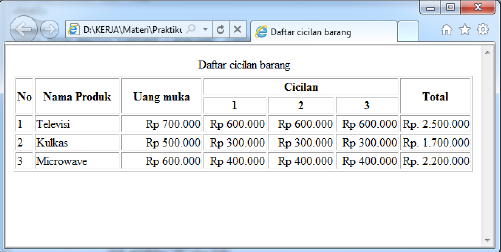